Муниципальное дошкольное казённое учреждение
Кисловский детский сад «Тополёк»
Активные формы взаимодействия   музыкального руководителя   с   родителями
Подготовила:
музыкальный руководитель
Крайнюк М.Г.
2021 г.
«Могучая  духовная  сила  воспитания заложена  в  том,  что  дети  учатся смотреть  на  мир  глазами  родителей. Только  в  совместной  деятельности родители  лучше  узнают  своих  детей,            становятся  ближе».
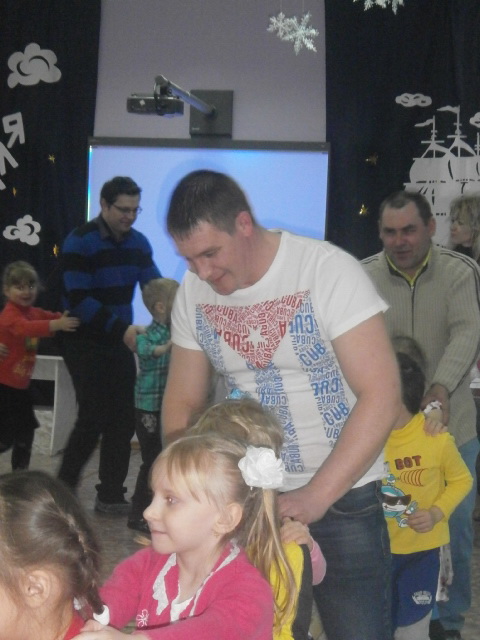 В.А.Сухомлинский
Необходимо приобщать ребенка к миру музыки, наслаждаться им, развивать музыкальные способности.

Актуальной темой в настоящее время  является взаимодействие музыкального руководителя  с родителями воспитанников. Это может  быть достигнут о при тесном взаимодействии педагогов детского сада и семьи.
Цель:
Объединение усилий музыкального руководителя  и родителей в развитии музыкальных способностей детей
Задачи:
Развивать музыкально-художественную деятельность  родителей и приобщать их к музыкальному искусству. 

Вовлекать родителей в воспитательно-образовательный процесс. 

Разнообразить формы дифференцированной работы с родителями, чтобы пробудить интерес к жизни детей в дошкольном учреждении.

 Активизировать участие родителей в различных мероприятиях ДОУ.
Формы   взаимодействия
музыкального руководителя 
с родителями
Информационно-аналитические
Познавательные
Наглядно-информационные
родительские собрания,
консультирование,
индивидуальные беседы,
круглые столы
анкетирование,
тестирование
стенды,
альбомы, 
папки-передвижки, 
фото-выставки
Досуговые
открытые просмотры музыкальной деятельности,
совместные праздники и развлечения, 
выставки,
совместные творческие проекты
Педагогическое  просвещение  родителей
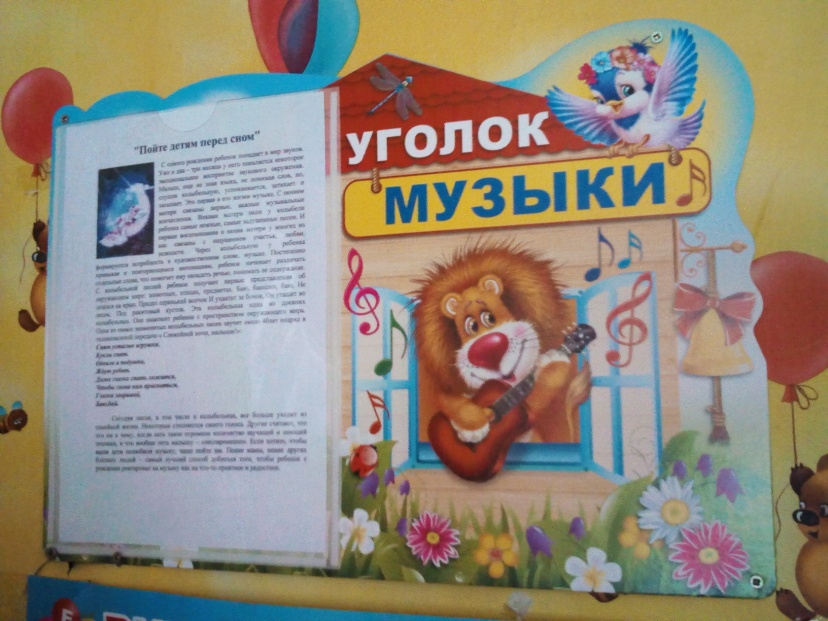 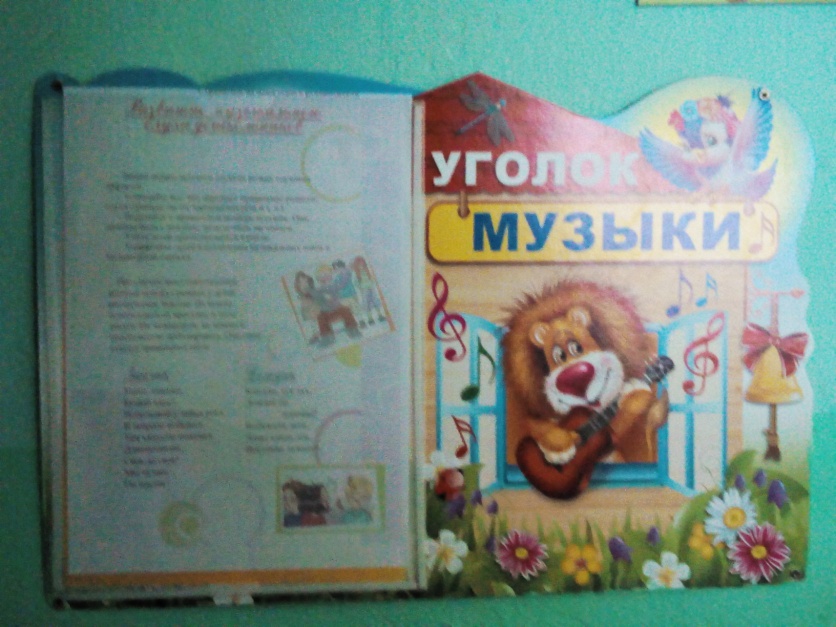 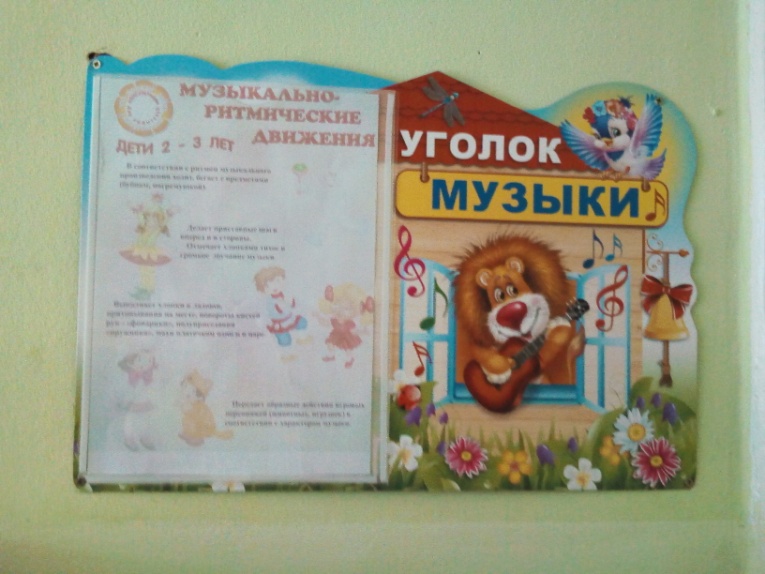 Совместные  праздники  и      развлечения
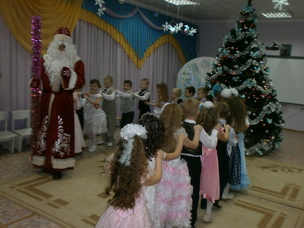 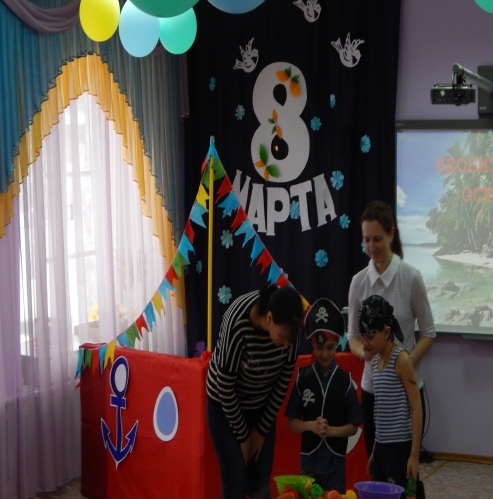 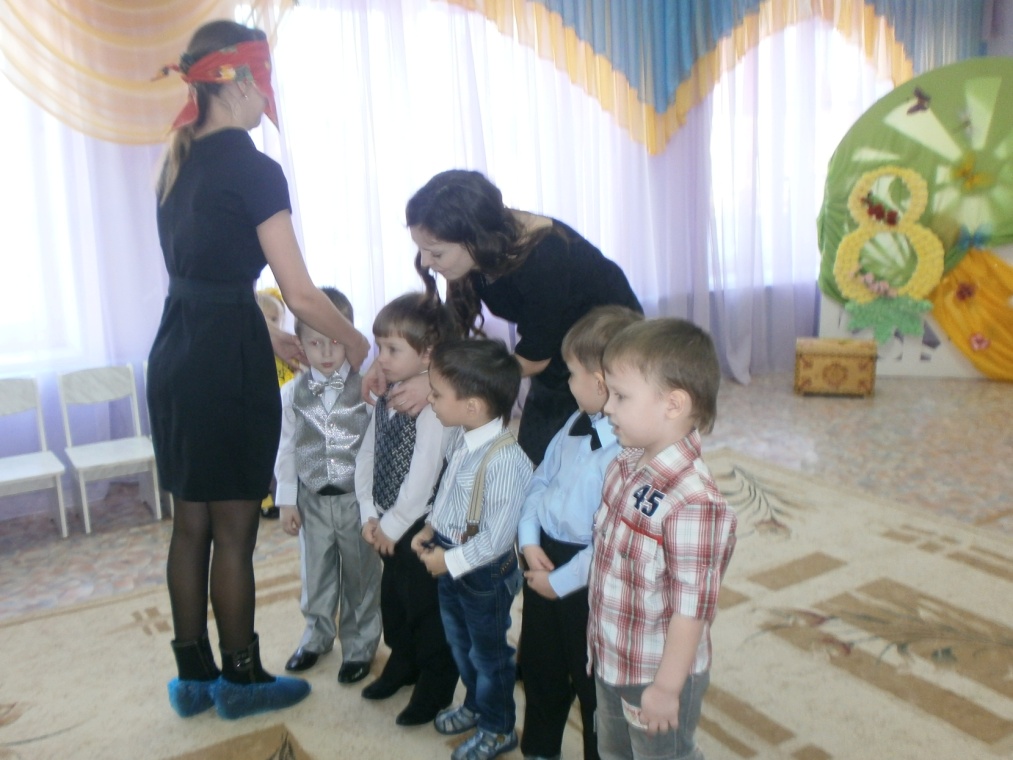 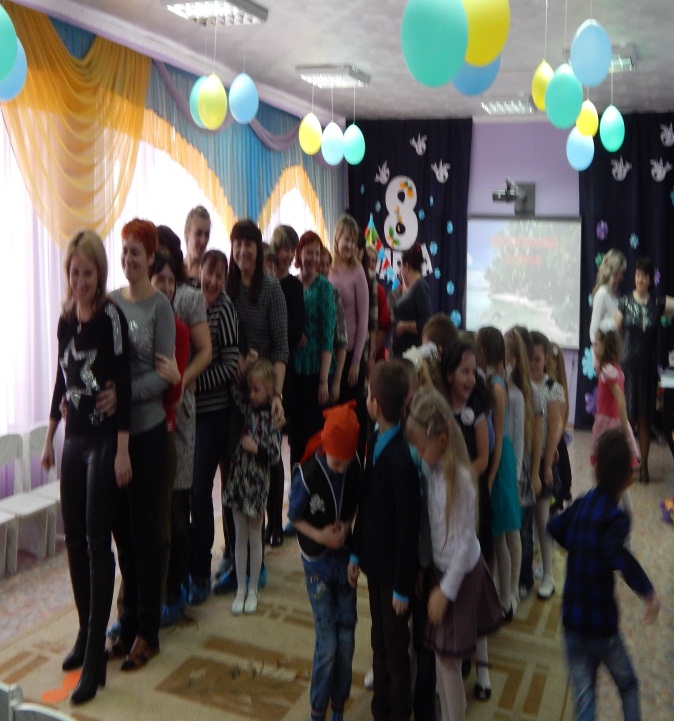 Привлечение  родителей  к  участию            в мероприятиях  ДОУ
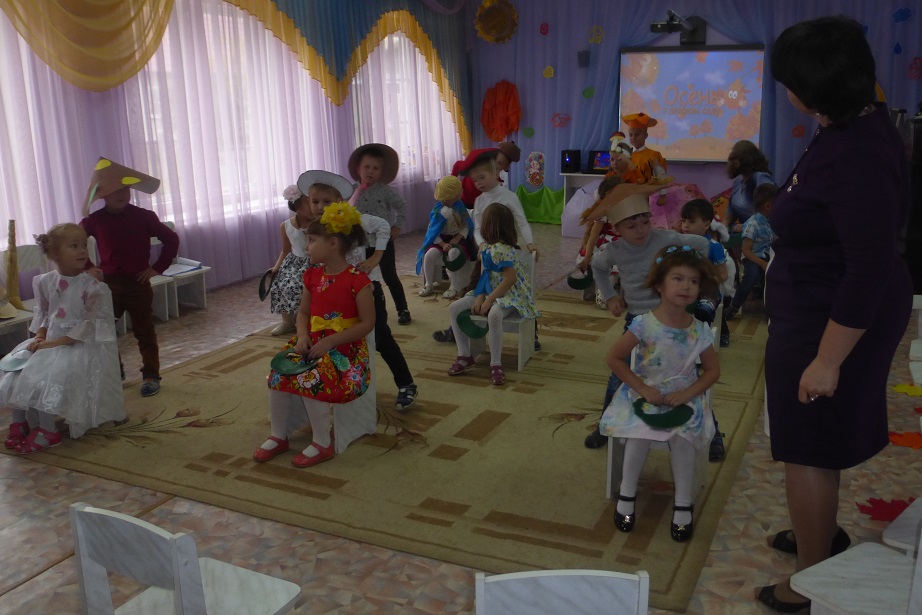 Перспектива:
«Дни открытых  дверей»;
Мастер-классы по изготовлению атрибутов для игр и танцев ;
Совместные творческие проекты:
«Мастерим  музыкальные инструменты всей семьей»;
Семейная гостиная.
В  результате  использования  новых  форм взаимодействия  музыкального  руководителя  с родителями  наблюдается:

1. повышение уровня развития музыкальных способностей детей;
2. повышение уровня воспитательно-образовательной деятельности родителей: из «зрителей» и «наблюдателей» 
они становятся активными участниками музыкально-педагогического процесса, единомышленниками и 
помощниками педагогов в ДОУ;
3. повышение внимание родителей к жизни ребенка в ДОУ;
4. родители становятся более компетентны в вопросах развития музыкальных способностей детей дошкольного возраста;
5. обогащение опыта межличностного взаимодействия 
детей и родителей.
Спасибо   за  внимание !